Steward’s Guide to InformationRequests
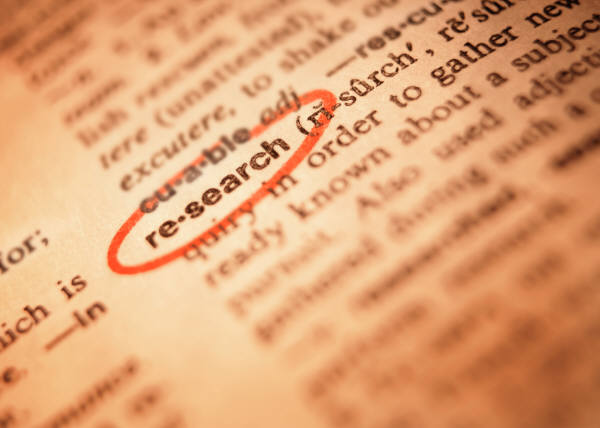 Right to Information
The union’s entitlement to information to collective  and contract administration is set forth in Article 31.3.
Article 17.3 states specific rights to review documents, files and other records, in addition the right to interview a grievant, supervisors and witnesses.
A request for information should state how the request is relevant to the handling of a grievance or potential grievance.
-JCIM Article 17, Page 3
What Can I Request?
Any and all information which the parties rely on to support their positions in a grievance is to be furnished and exchanged (with the exception of certain medical records).
Information requests for timekeeping records, leave records, prior discipline records, staffing records, and work schedule records are normally regarded as relevant.
For such routine requests no specific explanation of relevancy is required.                  -JCIM Art. 17, page 9
Relevancy
The law had developed special rules for union requests for information relating to non-bargaining unit members and employee medical information.

Information regarding non-bargaining unit members should be provided if it is reasonably probable that the information is relevant.          

-JCIM Art. 17, Page 9
What is Relevant Information
A document is relevant when it reasonably. . .
Could contain useful information…
Or could lead to useful information.

A supervisor’s disagreement as to a document’s relevance does not necessarily make the document irrelevant to the union, nor provide a valid reason not to disclose it.
-Training for Supervisors USPS Law Department
What if the Supervisor  Deems my request not relevant?
Management is suppose to raise relevancy concerns immediately in order to provide the Union an opportunity to clarify the request.

Management can’t deny an entire information request because they believe one item is irrelevant.  They are obligated to provide everything requested and provide an explanation for not supplying any information.
What does Management Generally Consider Irrelevant?
Matters excluded from the grievance procedure.
Postal Hiring Practices
Moot grievance
Privileged information 
Confidential Information
Employees not represented my the requesting union
Management can’t do a blanket denial of information requests concerning these types of requests.  If the union can show that the request is relevant it must be provided.
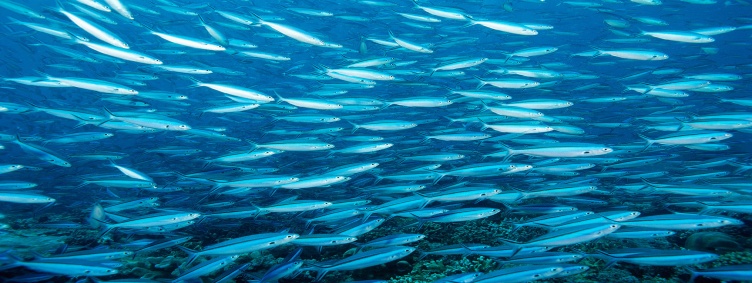 Fishing Expeditions
The union can’t just ask for information hoping it will contain some violation of the contract.  Management is within its rights to deny this request.

The union must believe that the information is relevant to a grievance or investigation of a possible grievance
Who Can I Request Information From?
Requests for information submitted by Union officials for the purpose of determining whether or not a grievance exists or for grievance documentation will be submitted to the appropriate supervisor as determined by the Union Representative.

Grievance Settlement 77-1723 dated April 1, 1981
The Cost of Information
The Postal Service my charge for reasonable expenses incurred in providing requested information to a union.  
This is allowed by Article 31 of the CBA and is administered in accordance with the Administrative Support Manual (ASM) Section 352.7
The first two hours of search time and the first 100 pages of photocopying are provided free of charge
Avoiding Information Costs
If a request will take longer than two hours of search time or require more than 100 pages of photocopying:
 
		-Submit several smaller requests.
		-Ask for the information be sent electronically.
		-Narrow the scope of the request.
How Long Does Management Have to Respond to a Request?
Management’s own guideline for responding to requests is 72 hours.  
If management can’t respond within 72 hours they are to notify you in writing the reasons for the delay with an estimated delivery date of the information not to exceed 10 days.
If nothing is received from management with 72 hours a second information request should be submitted.  The request should indicate that it is a second request and should be time stamped and submitted to the supervisor  with a copy sent to the MDO.
When Should I File a Grievance?
File a grievance one week after the original information request or 72 hours after the second request.
Include:
 		-Copies of the Information Requests.
		-Article 17 and 31 of the CBA
		-Article 17 of the JCIM
	A copy of this grievance and information requests should be included with any grievances filed in conjunction with these requests.
What Should be in the Grievance.
That Negative Inference is created.
That lowest possible step resolution of the grievance is fatally damaged.
That Union defenses were denied development.
Cite articles 15, 17 and 31
Cite in remedy
The information be provided so long as such access is given prior to any grievance step meetings and,
Should the information not be provided no later than at the Step 2 meeting that the original grievance’s corrective remedy be sustained in its entirety.
Conducting an Interview
When an information request is not denied in writing it is necessary to conduct an interview of the supervisor to strengthen our case.
Some sample questions are:
You did deny the information?
Do you have access to the information requested?
Was the information requested relied upon in issuing discipline?
What Collective Bargaining Agreement article did you rely upon in denying the Union access to the information?
Negative Inference
The negative inference argument is best defined as a presumption that the evidence withheld by management would either prove the Union’s case or seriously damage the employer’s  ability to meet its Just Cause burden of proof.
Lowest Possible Step Fatally Damaged
Resolution of grievances at the lowest possible step is the cornerstone of Article 15’s Grievance Arbitration procedure.
When management denies access to  information the full development of all the facts, arguments, CBA reliance, and defenses cannot be achieved.
Thus Article 15.4A’s basic principle is violated and with it the due process rights of the grievant, the grievance and the union to benefit from the possibility of lowest step resolution.
Defenses Denied Development
Articles 15, 17, and 31 all provide the Union the ability to fully develop all the facts through evidence gathering to ensure every available argument and defense is set forth on behalf of the grievant.
When information is denied it prevents the Union from formulating and ultimately providing the best defense and violates the basic due process right of the Union to defend an employee and an employee’s basic due process right to the best possible defense.
What if Information is provided at a Later Step.
Our position, whether accept access to the tardy data or not, must be that the due process violation cannot be corrected as the lowest step for possible resolution is forever gone through the passage of time and the Collective Bargaining Agreement’s time limits.
Nor should we accept remands to a prior step for further discussion in conjunction with receipt of the information to which we were originally denied access. 
Such a remand will negate our due process argument for denial of information.
When Should I File a Labor Charge?
If management has not provided the information within 21 days of the original request.
The Postal Service’s Law Department points out in their training that Labor Charges stemming from Denial of Information charges are “the most troublesome” and “are difficult to defend.”
A labor charge should only be submitted by the local President or their designee.
Questions